Construction, rénovation, entretien et aménagement (CREA)
Étape des travaux
Objectifs
Identifier les éléments de l’étape des travaux
Fournir des informations sur chacun des éléments
2
Rôle du PPI (professionnel en prévention et contrôle des infections)
Participer aux réunions du projet
Inspecter la zone de CREA et vérifier la conformité aux mesures de PCI (prévention et contrôle des infections)
Fournir immédiatement au maître d’œuvre ou à l’équipe un bilan sur les lacunes ou problèmes en matière de PCI
Donner de nouveau des instructions, au besoin
3
circulation
4
Circulation
Risque
Possibilités d'exposition à des agents pathogènes 
P. ex., Aspergillus spp.
Objectif
Prévenir l’infection
Atténuation
Plan de circulation
Prédéterminé
Établi en collaboration
5
[Speaker Notes: Pendant les activités de construction, de rénovation ou d’entretien, la poussière et les débris produits peuvent exposer les gens, les fournitures ou le matériel à des agents pathogènes.

L’objectif consiste à éviter ce scénario pour prévenir les infections.

La stratégie d’atténuation inclut un plan de circulation prédéterminé pour tout le monde – patients, résidents, personnel, médecins, ouvriers et équipe d’entretien.

Ce plan est établi en collaboration avec le maître d’œuvre de l’établissement ou son remplaçant désigné, le professionnel en PCI et les gestionnaires des zones touchées.]
Circulation
Affichage
Clair
Permet de contourner la zone de construction/rénovation
Distribution des fournitures pour les soins de santé
Fournitures propres
Fournitures stériles
Matériel
Aucun contact avec la zone de construction/rénovation, ni entreposage temporaire à proximité
6
[Speaker Notes: Un affichage clair permet aux piétons (personnel, patients/résidents, familles, visiteurs) de contourner la zone de construction/rénovation.

Des plans de circulation sont en place pour la distribution des fournitures pour les soins aux patients/résidents. Les fournitures propres (p. ex., le linge), les fournitures stériles (p. ex., trousses de pansements, plateaux à cathéter central) ou le matériel (p. ex., sièges de commodité, scanners hépatiques, équipements vitaux) ne doivent pas entrer en contact avec la zone de construction/rénovation ni être temporairement entreposés à proximité de cette zone.]
Circulation
Chemins d’évacuation – exempts de débris
Zone de construction – personnes autorisées seulement
Ouvriers – éviter les aires de soins des patients/résidents
Ascenseurs pour le transport des matériaux et débris de construction – ascenseurs réservés ou plages horaires prévues à cet effet.
7
[Speaker Notes: Veillez à ce que les chemins d’évacuation ne soient pas encombrés.

Seul le personnel autorisé peut pénétrer dans la zone de construction.

Les plans de circulation pour les ouvriers doivent éviter les aires où les patients/résidents reçoivent des soins.

Le transport des matériaux et débris de construction doit se faire par les ascenseurs réservés à cet usage ou durant les plages horaires prévues.]
Circulation
Débris de construction
Éviter les aires de soins des patients/résidents
Contenir les débris durant le transport dans l’établissement de soins de santé
8
[Speaker Notes: Les plans de circulation pour les débris de construction doivent éviter les aires où patients et résidents reçoivent des soins.

Les débris doivent être confinés durant le transport dans l’établissement de soins de santé.]
Installation des écrans de protection/palissades
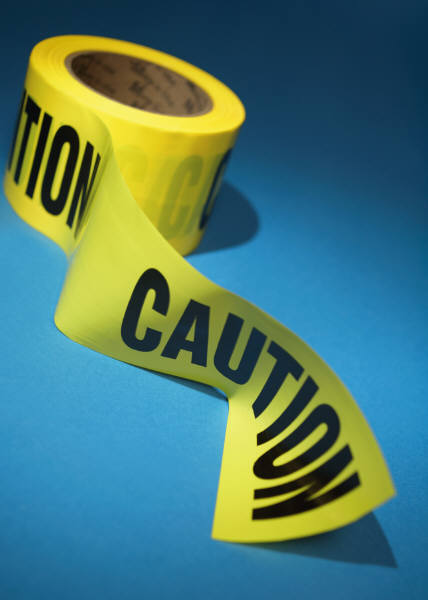 Image Source: Microsoft Clip Art
9
Palissades
Séparer les zones occupées et les zones de construction/rénovation durant les travaux à l’aide d’écrans de protection scellés, étanches à l’air et ignifuges.
10
[Speaker Notes: L’installation d’écrans de protection (palissades) vise à séparer les zones occupées des zones de construction/rénovation durant les travaux à l’aide de palissades scellées, étanches à l’air et ignifuges.

Les écrans de protection étanches à l’air et ignifuges incluent : cloisons sèches, panneaux de contreplaqué, encadrements des portes à joint étanche.]
Matériaux de palissades
Polyéthylène de 0,15 mm (6 mil)
Polyéthylène de 0,30 mm (12 mil) (plancher)
Panneau de placoplâtre
Contreplaqué
Polyéthylène ignifuge (pour surfaces exposées)
Dispositifs étanches de confinement temporaire
11
[Speaker Notes: Le choix des matériaux de palissades doit correspondre au niveau des mesures préventives :

Les matériaux appropriés pour les palissades incluent :
le polyéthylène de 0,15 mm (6 mil) d’épaisseur 
le polyéthylène de 0,30 mm (12 mil) d’épaisseur (plancher)
les panneaux de placoplâtre
le contreplaqué
le polyéthylène ignifuge (pour les surfaces exposées)
les dispositifs étanches de confinement temporaire

Les dispositifs étanches de confinement temporaire doivent être composés d’une coque extérieure monobloc (une seule pièce) protégée par un polyéthylène de 0,20 mm (8 mil) renforcé de fibre et ignifuge (ou une protection équivalente).]
Mesures préventives de niveau I
Comprend des inspections et des activités non invasives
L'entrepreneur ou l’équipe d’entretien est responsable du contrôle des émissions de poussière
Palissades non requises
12
[Speaker Notes: Voyons maintenant comment sont utilisées les palissades en fonction de chaque niveau de mesures de prévention.

Les mesures préventives de niveau I incluent des inspections et des activités non invasives. Les travaux effectués ne produisent pas beaucoup de poussière.
L'entrepreneur ou l’équipe d’entretien est responsable du contrôle des émissions de poussière. Cela nécessite la protection du matériel et des fournitures destinés aux soins des patients afin d’éviter de les exposer à la poussière, puis, à la fin des travaux, le nettoyage de la zone de travail à l’aide d’un aspirateur muni d’un filtre HEPA.

Les palissades ne sont pas requises à ce niveau.]
Mesures préventives de niveau II
L'entrepreneur doit :
Obstruer/sceller ou isoler les entrées et sorties d’air du système CVC qui débouchent sur la zone de construction
Sceller toutes les ouvertures dans le plancher, les murs et le plafond
Utiliser des toiles de protection pour contrôler les émissions de poussière
Installer des essuie-pieds
13
[Speaker Notes: Les mesures préventives de niveau II sont un peu plus poussées que celles de niveau I. Cela signifie que l'entrepreneur doit travailler de telle manière à minimiser les émissions de poussière et leur dispersion dans l’atmosphère.

Ces mesures incluent :

– obstruer/sceller ou isoler les entrées et sorties d’air du système CVC qui débouchent sur la zone de construction;

– sceller toutes les ouvertures dans le plancher, les murs et le plafond à l’aide de ruban adhésif entoilé, notamment les fenêtres, portes, conduits, panneaux d’accès, prises électriques, prises d’air, grilles, sorties d’air, évents et drains non utilisés;

– utiliser des toiles de protection pour contrôler les émissions de poussière;

– installer des essuie-pieds à la sortie de la zone de construction pour retenir la poussière qui pourrait s’être déposée sur le matériel/les vêtements ou les chaussures des ouvriers qui quittent la zone.]
Mesures préventives de niveau II (suite)
Les plafonds texturés, perforés ou suspendus doivent être couverts de polyéthylène.
Le travail au-dessus d’un faux plafond nécessite un écran de protection.
Les planchers texturés ou recouverts de moquette doivent être recouverts d’une feuille de polyéthylène.
Les portes d’entrée doivent être protégées par une double feuille de polyéthylène lestée à la partie inférieure.
14
[Speaker Notes: Tous les plafonds texturés, perforés ou suspendus doivent être couverts d’une feuille de polyéthylène scellée avec du ruban adhésif posé en continu pour prévenir l’infiltration de poussière dans les zones adjacentes.

Travailler au-dessus d’un faux plafond nécessite un écran de protection qui monte jusqu’au vrai plafond (soit le plancher de la pièce ou de l’espace au-dessus). Cet écran de protection est habituellement en béton.

Les planchers texturés ou recouverts de moquette doivent être tapissés d’une feuille de polyéthylène d’au moins 0,30 mm (12 mil) d’épaisseur ou de deux feuilles de 0,15 mm (6 mil) superposées.

Les portes d’entrée doivent être protégées par une double feuille de polyéthylène d’au moins 0,15 mm (6 mil) d’épaisseur munie d’un poids au bas. Chaque feuille doit couvrir toute la section de la porte d’accès à la zone des travaux et pouvoir s’ouvrir dans les deux sens.]
Mesures préventives de niveaux III et IV
En plus des mesures de niveaux I et II :
Écran anti-poussière étanche
Antichambres construites aux points d’accès
Aucune fuite d’air
Fenêtres et portes scellées
15
[Speaker Notes: Pour les mesures de prévention (MP) de niveaux III et IV, il faut mettre en place les dispositifs de protection suivants en plus de ceux indiquées pour les MP I et II :

Un écran anti-poussière étanche doit être érigé, du sol jusqu’au dessous du tablier (incluant la zone au-dessus du faux-plafond), à l’aide de deux feuilles de polyéthylène de 0,15 mm (6 mil) d’épaisseur et d’un panneau de placoplâtre comme couche de protection. En toute circonstance, la feuille de polyéthylène doit demeurer en place afin de maintenir la pressurisation requise.
Notes:
Les deux feuilles de polyéthylène ont pour but de maintenir la différence de pression entre la zone de construction et les espaces adjacents.
La couche de protection devrait être faite d’un matériau qui ne produit pas de poussière.

Pour les MP de niveaux III et IV, une antichambre doit être construite aux entrées de la zone de construction si on y accède par l’intérieur de l’établissement de soins de santé – nous parlerons plus en détail des antichambres dans les prochaines diapos.

S’assurer qu’il n’y a aucune fuite d’air entre la zone de construction et les aires de soins de l’établissement. On peut le vérifier grâce à un test de fumée effectué par le personnel de l’établissement ou l’équipe d’entretien ou par l'entrepreneur. Le test de fumée consiste à relâcher dans l’air une fumée non toxique, à l’aide de tubes détecteurs de courants d’air, pour déterminer la direction de l’air et détecter toute perturbation qui pourrait indiquer la perméabilité des joints. Cela revient à tenir une bougie à côté d’une fenêtre pour détecter les fuites et l’air qui pénètre dans votre maison.

Les fenêtres et les portes entre la zone de construction et les aires de soins de l’établissement doivent être scellées par deux feuilles de polyéthylène ignifuge de 0,15 mm (6 mil) et une couche de placoplâtre.

Le polyéthylène ignifuge doit être utilisé sur les surfaces exposées.]
Mesures préventives de niveaux III et IV (suite)
Écran continu en polyéthylène
Ruban scellant en continu
À la jonction du placoplâtre avec le plancher et le plafond
À la jonction du polyéthylène avec le plancher et le plafond
De chaque côté du polyéthylène
16
[Speaker Notes: L’écran de polyéthylène, d’une épaisseur minimale de 0,15 mm (6 mil), doit être posé en continu, s’étendre du vrai plafond jusqu’au plancher et ceinturer complètement la zone de construction.

Un ruban scellant doit être posé en continu :
le long du panneau de placoplâtre aux jonctions avec le plancher et le plafond
le long du polyéthylène aux jonctions avec le plancher et le plafond
de chaque côté du polyéthylène

Cela permet de s’assurer que tout le périmètre de la zone de construction est scellé.]
Mesures préventives de niveaux III et IV
INSTALLATION D’UNE PALISSADE
Poussière produite
Mesure, coupe et peinture des panneaux
Installation d’un abri temporaire
17
[Speaker Notes: Comme vous vous en doutez, les ouvriers en construction produisent de la poussière lorsqu’ils coupent les panneaux de placoplâtre ou de contreplaqué pour la palissade. Ils doivent mesurer les panneaux, les couper et les peindre (au besoin) à distance des aires de soins. L’entrepreneur peut choisir une autre solution en aménageant un abri temporaire en polyéthylène pour contenir la poussière lorsque les ouvriers installent ou retirent les palissades.]
Mesures préventives de niveaux III et IV
Joints d’étanchéité supérieurs
Deux feuilles de polyéthylène ignifuge résistant aux déchirures (6 mil)
Installation par des spécialistes du désamiantage et du traitement des moisissures
Inspection des joints d’étanchéité supérieurs
Tests de fumée effectués sur les joints et les palissades
Vérification fréquente des joints
18
[Speaker Notes: Les joints d’étanchéité supérieurs permettent de sceller l’espace compris entre le plafond de la zone de construction et la dalle au-dessus. Ainsi, la poussière et les débris ne peuvent pas contaminer les espaces adjacents à la zone de construction en passant par le vide de plafond.

Les joints d’étanchéité supérieurs sont généralement constitués de deux feuilles de polyéthylène ignifuge, résistant aux déchirures, d’une épaisseur de 6 mil. On peut utiliser des panneaux de placoplâtre dans les situations où aucun tuyau ni câble ne traverse le vide de plafond.

L’installation des joints d’étanchéité supérieurs est préférablement laissée aux soins des spécialistes du désamiantage et du traitement des moisissures. Ils jouissent d’une grande expérience dans la pose de ce type de palissade.

Une inspection minutieuse des joints d’étanchéité supérieurs est essentielle, car de nombreux espaces sont oubliés.

Là aussi, un test de fumée à l’aide de tubes détecteurs de courants d’air peut être effectué sur les joints et les palissades pour vérifier l’étanchéité des joints.

Les joints devraient être fréquemment vérifiés.]
Mesures préventives de niveaux III et IV
ANITCHAMBRE
Pression atmosphérique négative
Assez vaste pour permettre l’entrée et la sortie de matériaux dans la zone de construction
Portes situées à chaque extrémité
Murs étanches à l’air et lavables
Écrans anti-poussière déployés jusqu’au vrai plafond
19
[Speaker Notes: Si une antichambre est utilisée, elle doit être étanche et construite comme suit :

Elle doit être sous pression négative par rapport aux espaces environnants extérieurs à la zone de construction.
Elle doit être assez grande pour que la plupart des matériaux et équipements puissent y transiter sans devoir ouvrir les deux portes en même temps, au risque de faire remonter la pression.
Elle doit inclure deux portes, chacune d’elles munie d’un ferme-porte.
Les parois doivent être étanches à l’air.
Les éléments qui la composent doivent constituer une protection contre l’air qui s’étire du plancher jusqu’au vrai plafond ou sous le tablier.

Notes :
Pour maintenir l’étanchéité, le mur d’entrée ou de sortie de l’antichambre doit être construit sous le tablier et toutes les ouvertures doivent être scellées.
Les exigences an matière de construction visent à assurer l’étanchéité de l’espace. Pour ce faire, l'entrepreneur pourrait devoir prolonger les écrans de protection au-delà du faux plafond, car les fuites au-dessus du plafond pourraient compliquer la création et le maintien de la différence de pression.]
Mesures préventives de niveaux III et IV
Portes De l’antichambre	
Porte métallique creuse
Cadre et bas de porte calfeutrés
Loquet verrouillable
Système de fermeture automatique
Tendeurs élastiques non permis
20
[Speaker Notes: Les portes de l’antichambre doivent être métalliques et creuses et munies d’un calfeutrage tout le tour de son cadre pour créer et maintenir une bonne étanchéité.

Le bourrelet de calfeutrage à la base de la porte doit être constamment en contact avec le sol. Il doit être placé du côté opposé à l’essuie-pieds de façon à ne pas le gêner ni l’accrocher.

Les portes doivent être munies d’un loquet verrouillable afin d’éviter toute circulation non désirée dans la zone de construction. Elles doivent aussi être munies d’un système automatique qui les referme immédiatement après l’entrée ou la sortie d’une personne dans la zone de construction. Les tendeurs élastiques ne sont pas permis pour ce système.]
Retrait des palissades
L'entrepreneur est responsable de l’enlèvement de tous les débris et poussières.
Le maître d’œuvre est responsable du nettoyage final avant l’inspection du PPI.
Les palissades demeurent en place jusqu’à la fin de l’inspection.
Un écran de protection temporaire est installé durant le retrait.
21
[Speaker Notes: L'entrepreneur est responsable de l’enlèvement de tous les débris et poussières liés à la construction (p. ex., poussière de placoplâtre).

Le maître d’œuvre doit terminer le nettoyage avant d’appeler le PPI pour l’inspection finale.

Les palissades doivent demeurer en place jusqu’à la fin du projet et jusqu’à ce que la zone ait été complètement nettoyée et inspectée par le PPI.

Une fois la construction terminée, les palissades doivent être retirées de manière à réduire la propagation de la poussière et des débris qu’elles pourraient comporter.

Pour retirer les palissades, il faut :
nettoyer les surfaces à l’aide d’un aspirateur muni d’un filtre HEPA;
démonter les panneaux et passer encore une fois l’aspirateur;
enrouler les feuilles de polyéthylène (côté construction à l’intérieur) pour contenir la poussière.

Niveaux IV – Retrait des palissades : une protection temporaire serait souhaitable afin de minimiser la contamination de l’environnement durant le retrait des panneaux des palissades.]
Enlèvement des débris de construction
NETTOYAGE DE L’ENVIRONNEMENT
22
Planification de l’enlèvement des débris
Le PPI, l’entrepreneur, le maître d’œuvre et les représentants des zone touchées discutent et prévoient :
le circuit pour l’enlèvement des débris (p. ex., éviter les aires de soins)
la disponibilité d’un ascenseur réservé à cet usage
l’horaire de l’enlèvement (p. ex., le soir ou une autre période à faible achalandage)
l’endroit  où seront entreposés les débris sur la propriété de l’établissement jusqu’à leur enlèvement
23
[Speaker Notes: Cette diapositive pourra être utilisée par le PPI pour donner de la formation au sein de son organisme, à d’autres PPI, à des membres de la zone touchée ou à l’entrepreneur.

La planification de l’enlèvement des débris produits sur un chantier de construction, de rénovation ou d’entretien se fait de manière concertée.

Toutes les parties prenantes ont des exigences :
Entrepreneur (circuit le plus court) – Il doit faire avancer les travaux et ne veut pas d’un circuit long et compliqué qu’il devra expliquer aux différents métiers.
Maître d’œuvre (conciliation des besoins de l’organisme et de l’entrepreneur) – Il doit s’assurer de respecter le calendrier des travaux de la façon la plus fluide possible.
Représentant de l’aire des patients/résidents/clients (réduction au minimum de la perturbation des services) – Il ne veut pas que les patients/résidents/clients soient dérangés. Certains d’entre eux peuvent être sujets à des troubles moteurs ou cognitifs et pourraient être très désorientés par un circuit modifié ou compliqué.
PPI – Il négocie et concilie les besoins et préoccupations de toutes les parties ET s’assure que le circuit et l’horaire n’augmentent pas les risques d’infection pour les patients/résidents/clients/membres du personnel/visiteurs.]
Enlèvement des débris
Dans un conteneur couvert
Recouverts d’une bâche humide, ou
Jetés dans une colonne vide-ordures extérieure
Sceller la colonne, lorsque non utilisée
Essuyer l’extérieur du conteneur et les roues à l’aide d’un linge humide avant de quitter la zone de construction
24
[Speaker Notes: Cette diapositive pourra être utilisée par le PPI pour donner de la formation au sein de son organisme, à d’autres PPI, à des membres de la zone touchée ou à l’entrepreneur.

Comme dans toute activité de construction, le confinement est essentiel! Confinement de la poussière sur les débris…

Pour s’assurer qu’aucune poussière ni qu’aucun débris ne contamine l’environnement de l’établissement, les débris doivent être enlevés d’une des manières suivantes :
dans un conteneur couvert
recouverts d’une bâche humide
jetés à l’extérieur de l’établissement par une colonne vide-ordures]
Après l’enlèvement des débris, les ouvriers…
Passent sur eux-mêmes un aspirateur muni d’un filtre HEPA
Retirent la tenue de protection qu’ils portaient, ou
Revêtissent une tenue de protection – p. ex., une combinaison propre pour contenir la poussière déposée sur leurs vêtements
25
[Speaker Notes: Cette diapositive pourra être utilisée par le PPI pour donner de la formation au sein de son organisme, à d’autres PPI, à des membres de la zone touchée ou à l’entrepreneur.

Comme dans toute activité de construction, le confinement est essentiel! Confinement de la poussière sur les vêtements des ouvriers…

Lire la diapositive.]
Sources
Association canadienne de normalisation : Z317.13-F12 – Lutte contre l'infection pendant les travaux de construction, de rénovation et d'entretien dans les établissements de soins de santé. Groupe CSA, Toronto (Ontario), 2012.
Association for Professionals in Infection Control and Epidemiology, APIC Text Online (Internet). Washington D.C. : Association for Professionals in Infection Control and Epidemiology, c2015 (cité le 30 mars 2015).
26